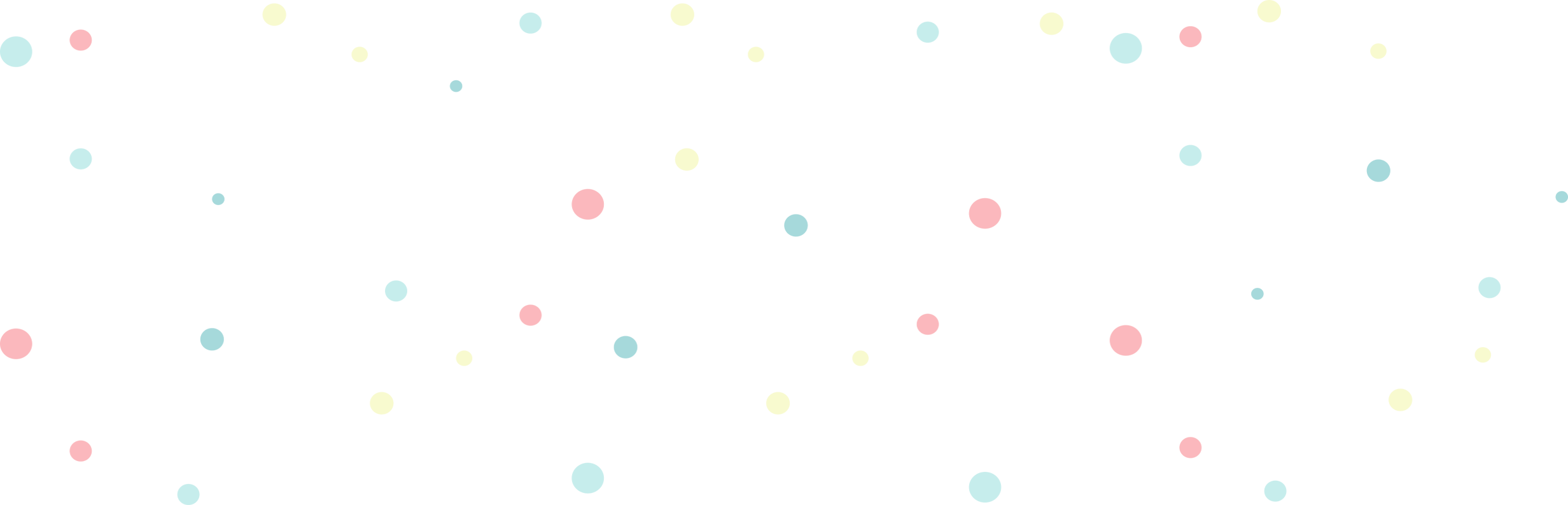 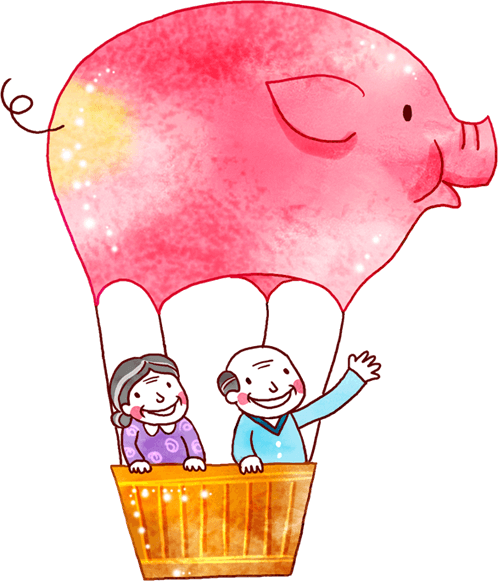 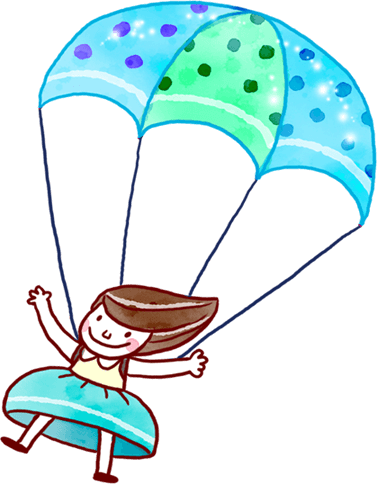 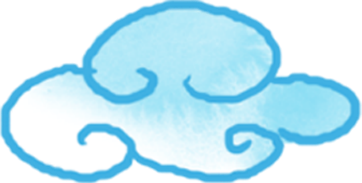 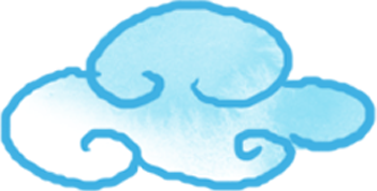 Chào mừng thầy cô và các em
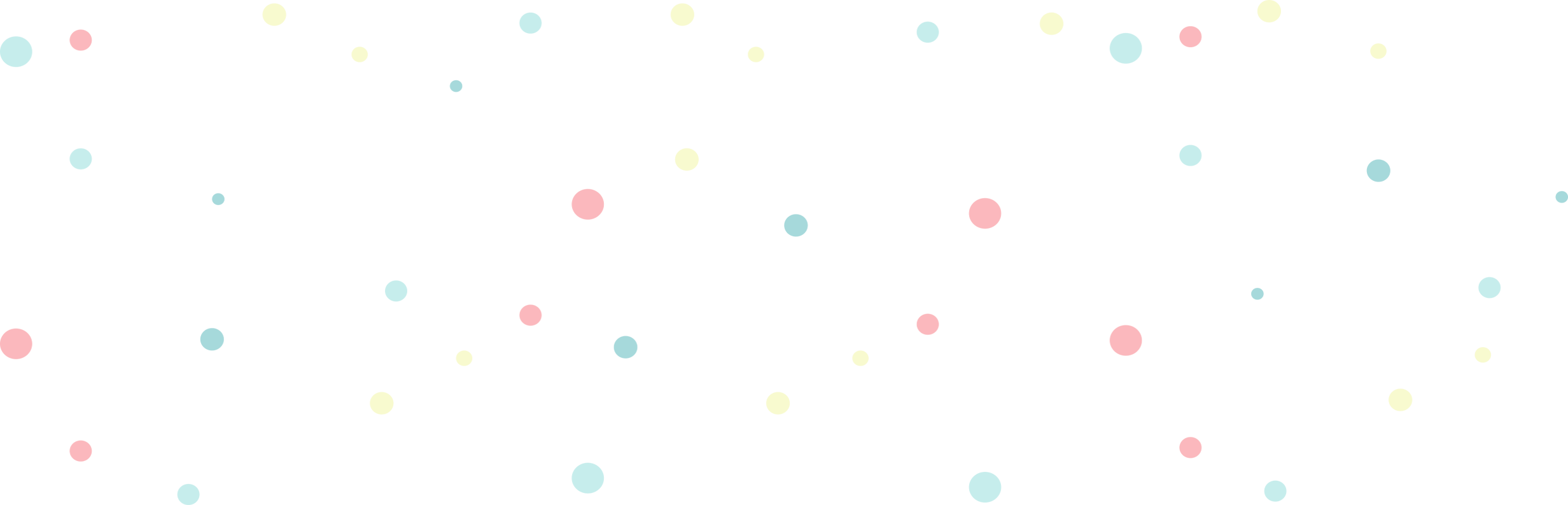 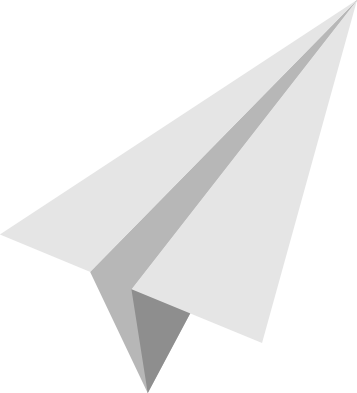 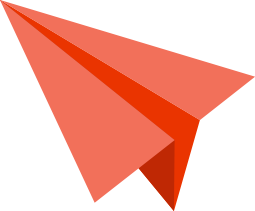 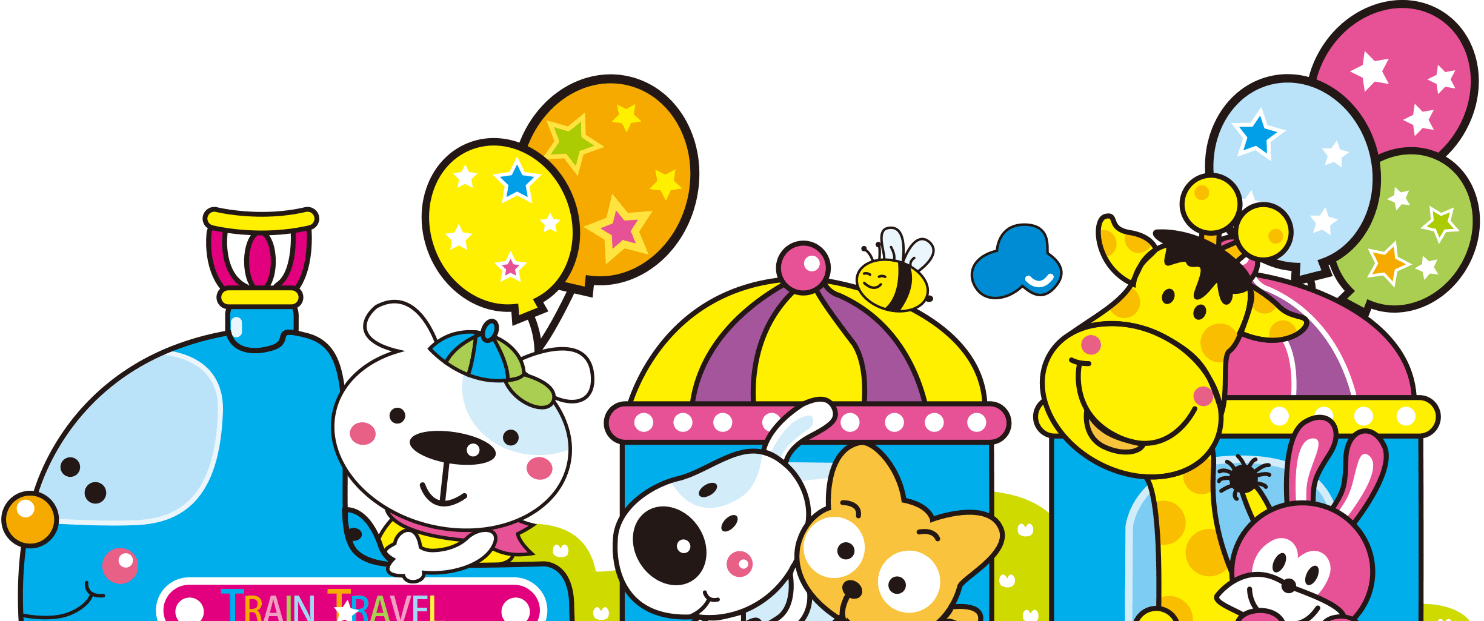 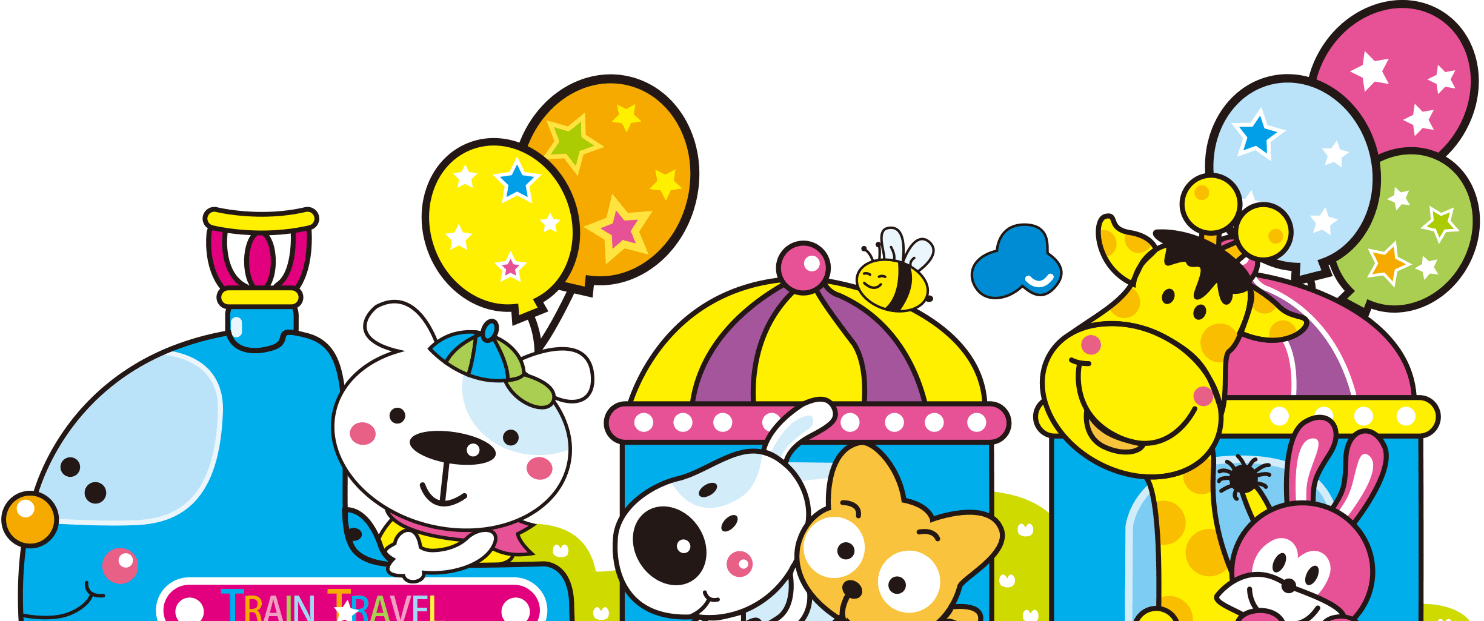 Bài 4
Cuộc thi tài năng rừng xanh
Here is where your weekly
planner begins
Chọn từ ngữ để hoàn thiện câu và viết câu vào vở
5
nổi tiếng		 thay đổi 		mênh mông 
đồi cát 	chiều dài
nổi tiếng
a. Dọc bờ biển nước ta có nhiều khu di lịch đẹp (…)
b. Miền Nam nước ta có những cánh đồng lúa rộng 
(…)
mênh mông
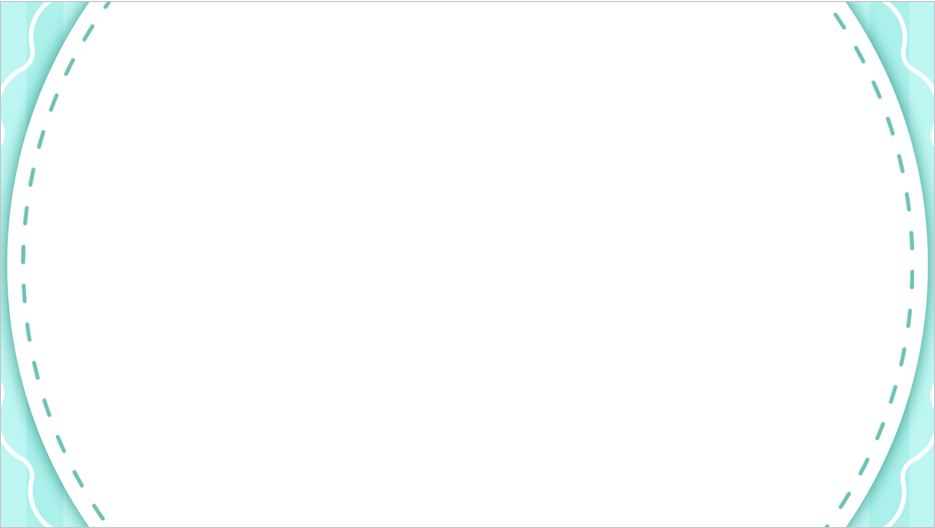 Quan sát tranh và nói về những điều em thích khi đi biển
6
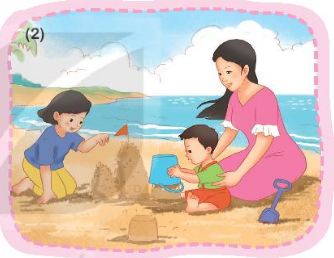 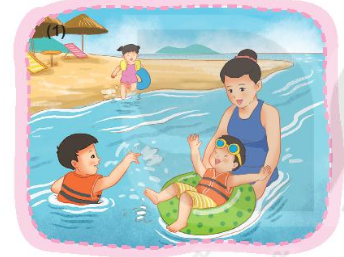 Bơi lội
Xây lâu đài cát
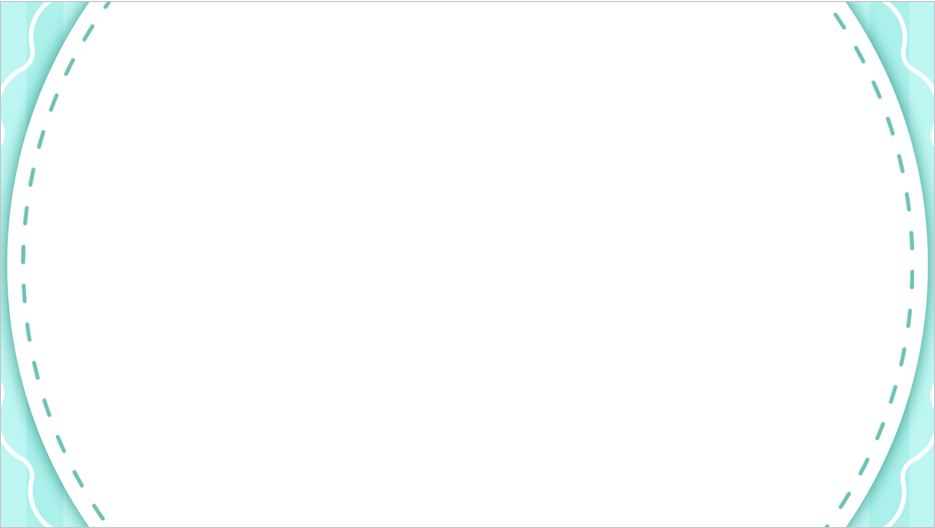 Quan sát tranh và nói về những điều em thích khi đi biển
6
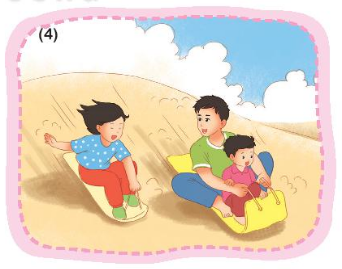 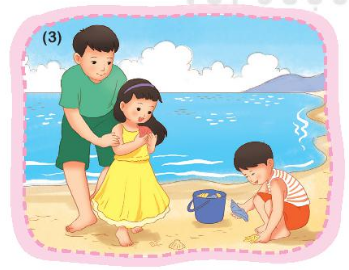 Nhặt vỏ sò, vỏ ốc
Trượt cát
Nghe viết
7
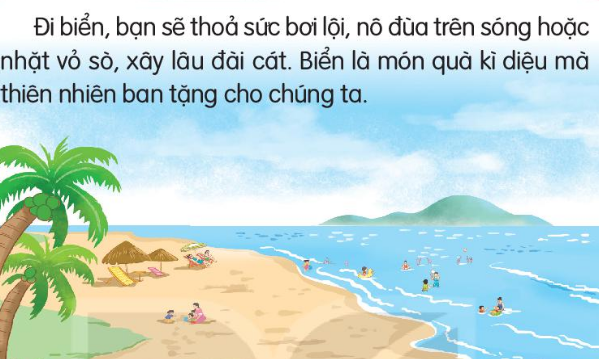 “This is a quote, words full of wisdom that someone important said and can make the reader get inspired.”
—Someone Famous
Nghe viết
7
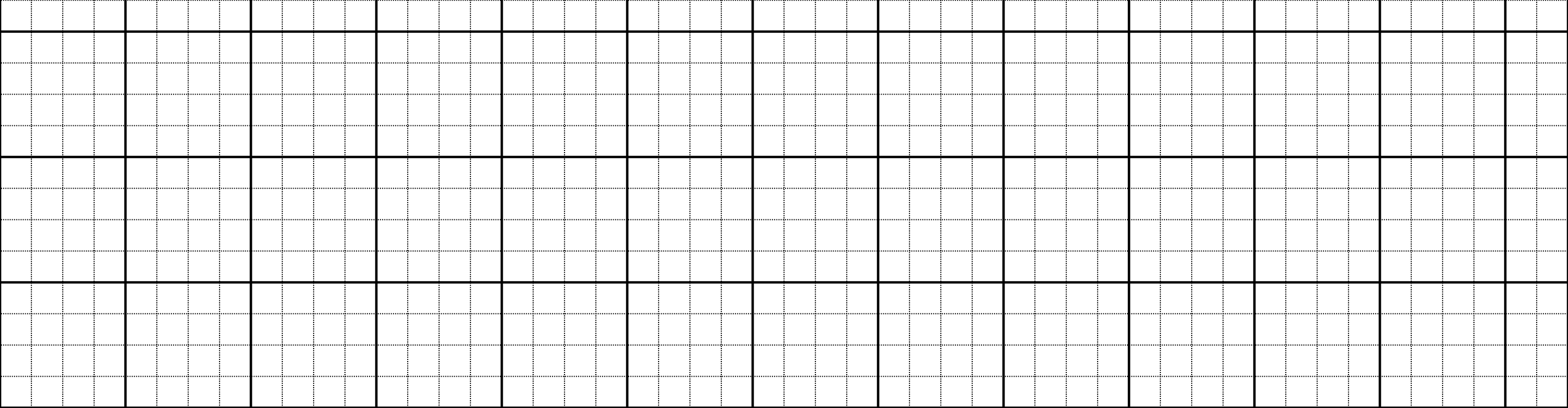 Đi biển, bạn sẽ thỏa sức bơi lội, nô đùa
trên sóng hoặc nhặt vỏ sò, xây lau đài cát.
biển là món quà kì diệu mà thiên nhiên
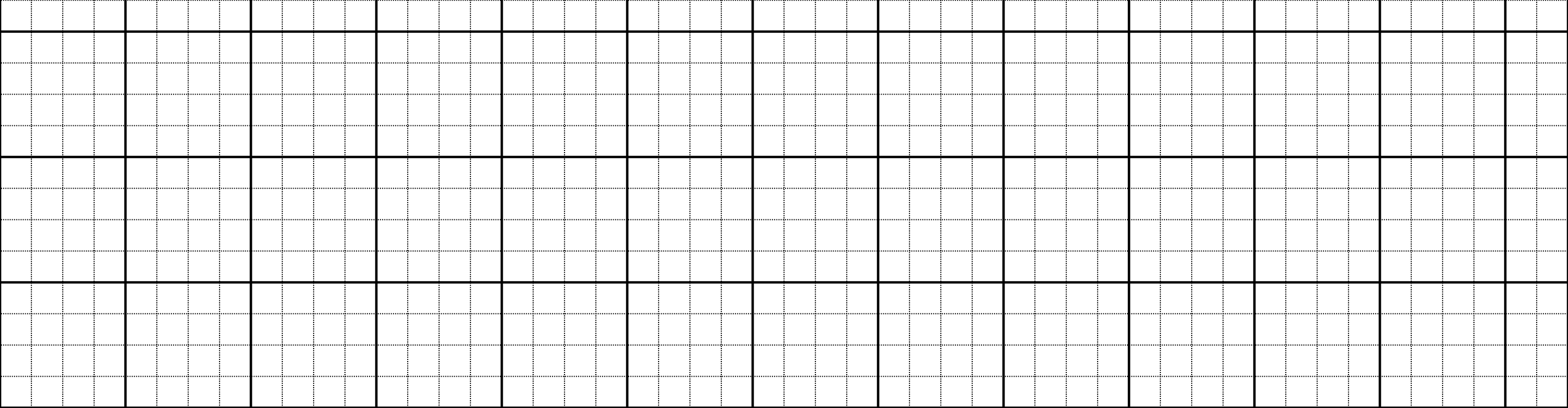 ban tặng cho chúng ta.
Tìm trong hoặc ngoài bài đọc Du lịch biển Việt Nam từ ngữ có tiếng chứa vần anh, ach, ươt, ươp
8
khánh
anh
khách
ach
mướt
ươt
mướp
ươp
Đặt tên cho bức tranh dưới đây
9
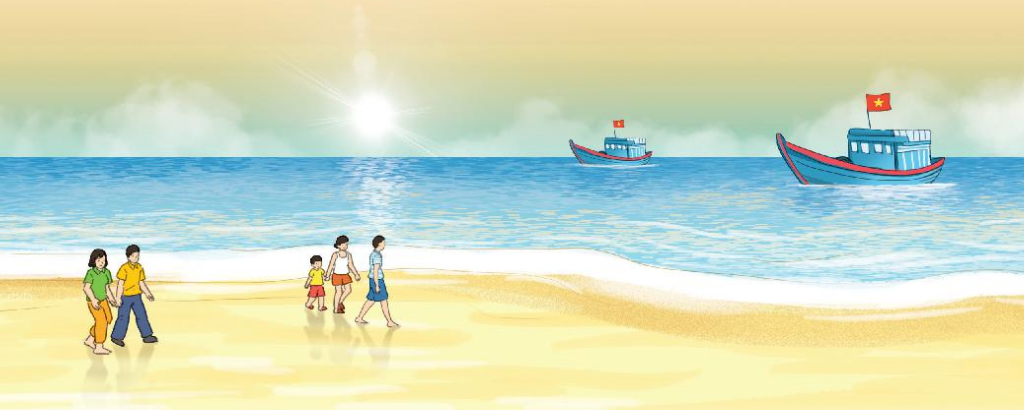 Chào tạm biệt thầy cô và các em!